LEAFS – Timeline
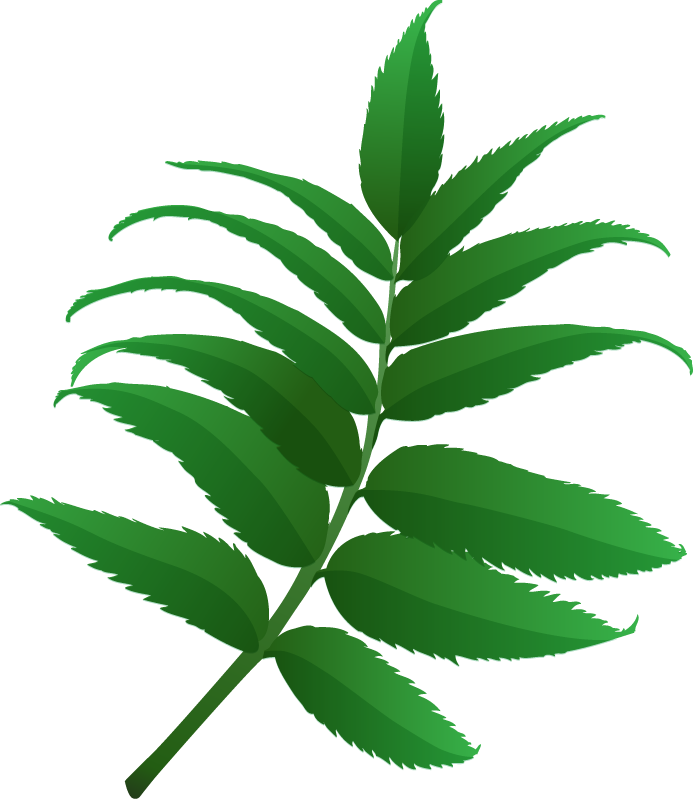 2012
2011
2010
2009
2008
2006
2007
2005
2003
2004
2002
2001
2000